MATEMATİK
3. HAFTA
Tamsayılar, Rasyonel Sayılar, Ondalıklı Sayılar ve Taban Aritmetiği
Rakam
Sayıları ifade etmek icin kullanılan sembollere rakam denir.
{0, 1, 2, 3, 4, 5, 6, 7, 8, 9} kümesinin elemanları onluk sayma sisteminde kullanılan rakamlardır.
Sayı
Rakamların bir çokluk belirtecek şekilde bir araya getirilmesiyle oluşturulan ifadelere sayı denir.
UYARI
Tüm rakamlar birer sayıdır. Fakat her sayı bir
rakam değildir.
Doğal Say›lar
Doğal sayılar kümesi N harfi ile gösterilir.
N = {0, 1, 2, 3, …}
kümesinin elemanlarının her biri birer doğal sayıdır.
Sıfır haricindeki doğal sayılara pozitif doğal sayılar ya  da sayma sayıları denir. 
N+ sembolü ile gosterilir.
N+ = {1, 2, 3, …}
kümesinin elemanlarının her biri birer sayma sayısıdır.
UYARI
Toplamları sabit olan iki doğal sayının carpımı, sayılar birbirine yaklaştıkça büyür, sayılar birbirinden uzaklaştıkça kücülür.
Çarpımları sabit olan iki doğal sayının toplamı,
sayılar birbirine yaklaştıkça küçülür, birbirinden
uzaklaştıkça büyür.
Tam Sayılar
Tam sayılar kümesi Z harfi ile gösterilir.
Z = {…, –3, –2, –1, 0, 1, 2, 3, …}
kümesinin elemanlarının her biri birer tam sayıdır.
Tam sayılar kümesi; negatif tam sayılar, pozitif tam sayılar ve sıfırın birleşim kümesine eşittir.
Çift ve Tek Sayılar
Birler basamağı {0, 2, 4, 6, 8} rakamlarından biri olan tam sayılara çift sayı, 
 {1, 3, 5, 7, 9} rakamlarından biri olan sayılara tek sayı denir.
Ç ± Ç = Ç  
 Ç.Ç = Ç 
Çn = Ç (n ∈ N+)
T ± T = Ç   
 T.T = T  
 Tn = T (n ∈ N+)
Ç ± T = T 
Ç.T = Ç
Pozitif ve Negatif SayIlar
SayI doğrusu üzerinde sıfırın sağında kalan sayılara pozitif sayılar,
 solunda kalan sayılara negatif sayılar denir.
Pozitif ve Negatif SayIlar
(+) . (+) = (+)
(–) . (–) = (+)
(–) . (+) = (–)
(+) . (–) = (–)
Ardışık Sayılar
Belli bir kurala göre aynı miktarda artan veya azalan sayı dizilerine ardışık sayılar denir.
Ardışık tam sayılar n, n + 1, n + 2, …
Ardışık çift sayılar 2n, 2n + 2, 2n + 4, …
Ardışık tek sayılar 2n – 1, 2n + 1, 2n + 3, …
5 in katı olan ardışıkk sayılar 5n, 5n + 5, 5n + 10, …
şeklinde gösterilebilir.
Ardışık sayılarda terim sayısı
TERİM SAYISI =                                       + 1
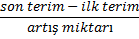 Sonlu ardışık tam sayıların toplamı
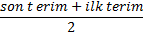 (Terim sayısı).
SAYI BASAMAKLARI VE TABANARİTMETİĞİ
Bir sayıyı oluşturan rakamların her biri bu sayının bir basamağını oluşturur.
Bir sayının verildiği tabanın tam sayı kuvvetlerine göre
yazılmasına bu sayının çözümlenmesi denir.
132 = 1.100 + 3.10 + 2.1
SAYI BASAMAKLARI VE TABANARİTMETİĞİ
Bir sayı 5lik sayma sisteminde yazılmak isteniyorsa
kullanılabilecek sayıların kümesi {0, 1, 2, 3, 4} tür.
FAKTÖRİYEL KAVRAMI
1 den n ye kadar olan doğal sayıların çarpmına n faktöriyel denir ve 
 n! şeklinde gösterilir.
n! = n.(n – 1).(n – 2). … .3.2.1
Rasyonel Sayılar
Rasyonel sayı, a bir tam sayı olmak şartıyla b de 0 dan farklı bir tam sayı olmak şartıyla  a/b (a bölü b)  şeklinde yazılabilen sayılara denir.
Her tam sayı da aslında birer rasyonel sayıdır. Çünkü her sayı aslında kendisi/ 1 biçiminde yazılabilir.
Rasyonel Sayıları Onluk Sayılar Halinde Yazmak
Payı paydaya  tam olarak bölmeye çalışırız
Paydadaki sayı 10,100 gibi sayılara genişletilebiliyorsa rasyonel sayıyı genişletme işlemi yaparız.
Rasyonel Sayıları Karşılaştırma
Eğer paydalar farklı işe genişleterek ya da sadeleştirirerek birbirine eşitle ve pay kısımlarına bakarız. Pozitif rasyonel sayılarda pay kısmı büyük olan rasyonel sayı büyüktür.
Rasyonel Sayılarda Dört İşlem
Toplama ve çıkarma işlemlerinde önceliğimiz paydalar eşit değilse eşitlemektir. Daha sonra da iki rasyonel sayının payları arasında gereken işlemi yapmak. 

Rasyonel sayılarda çarpma işlemi  yaparken paylar birbiriyle paydalar birbiriyle çarpılır.
Rasyonel sayılarda bölme işlemi yaparken dikkat edilmesi gereken bir nokta var.  İlk rasyonel sayımız aynı şekilde durur, ikinci rasyonel sayımız ters çevrilir (Pay kısmı paydaya yazılır, payda kısmı paya yazılır) ve birbiriyle çarpılır.